Questa è la nostra fede!
relazione
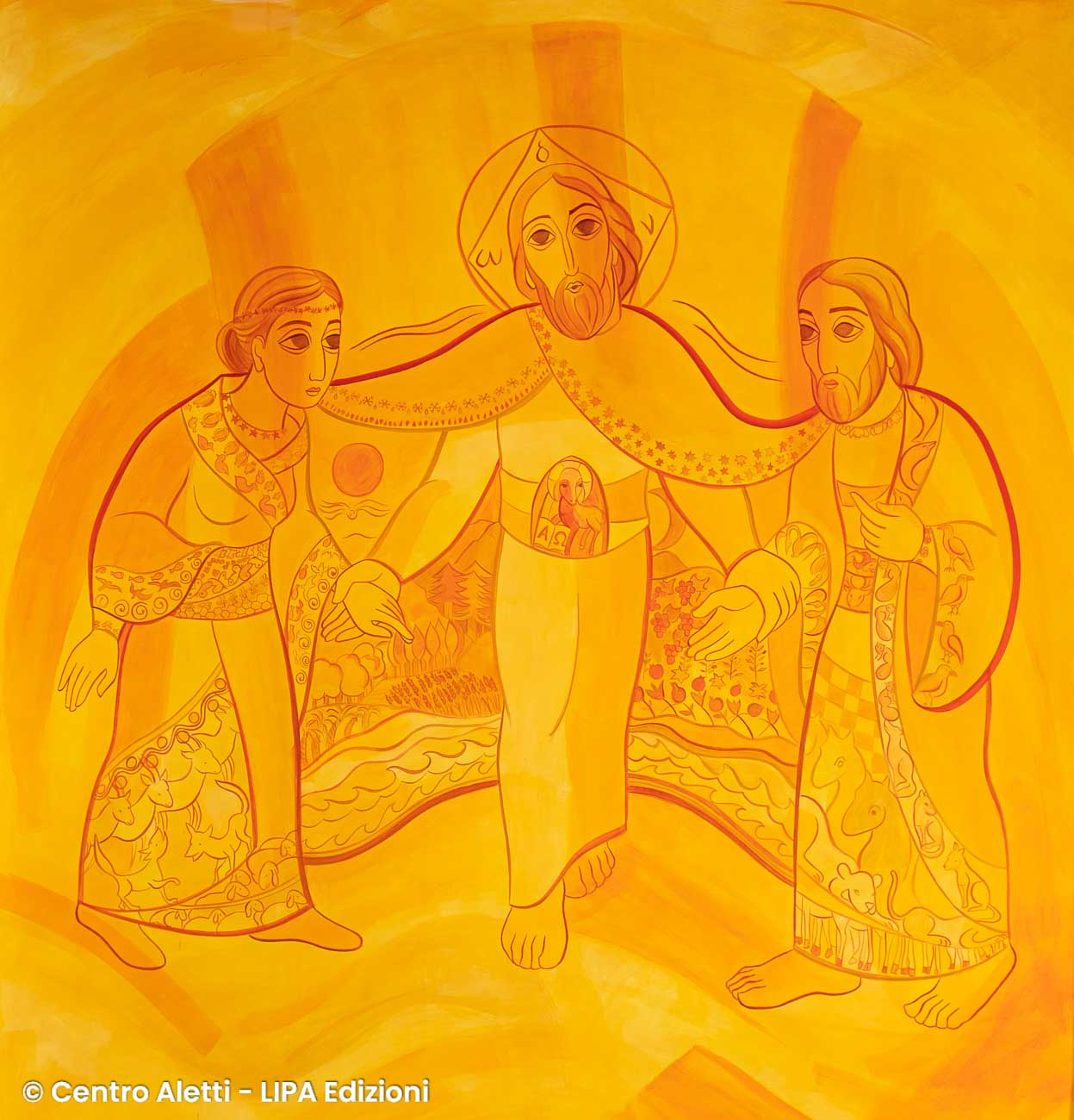 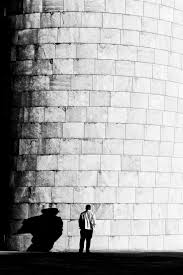 solitudine
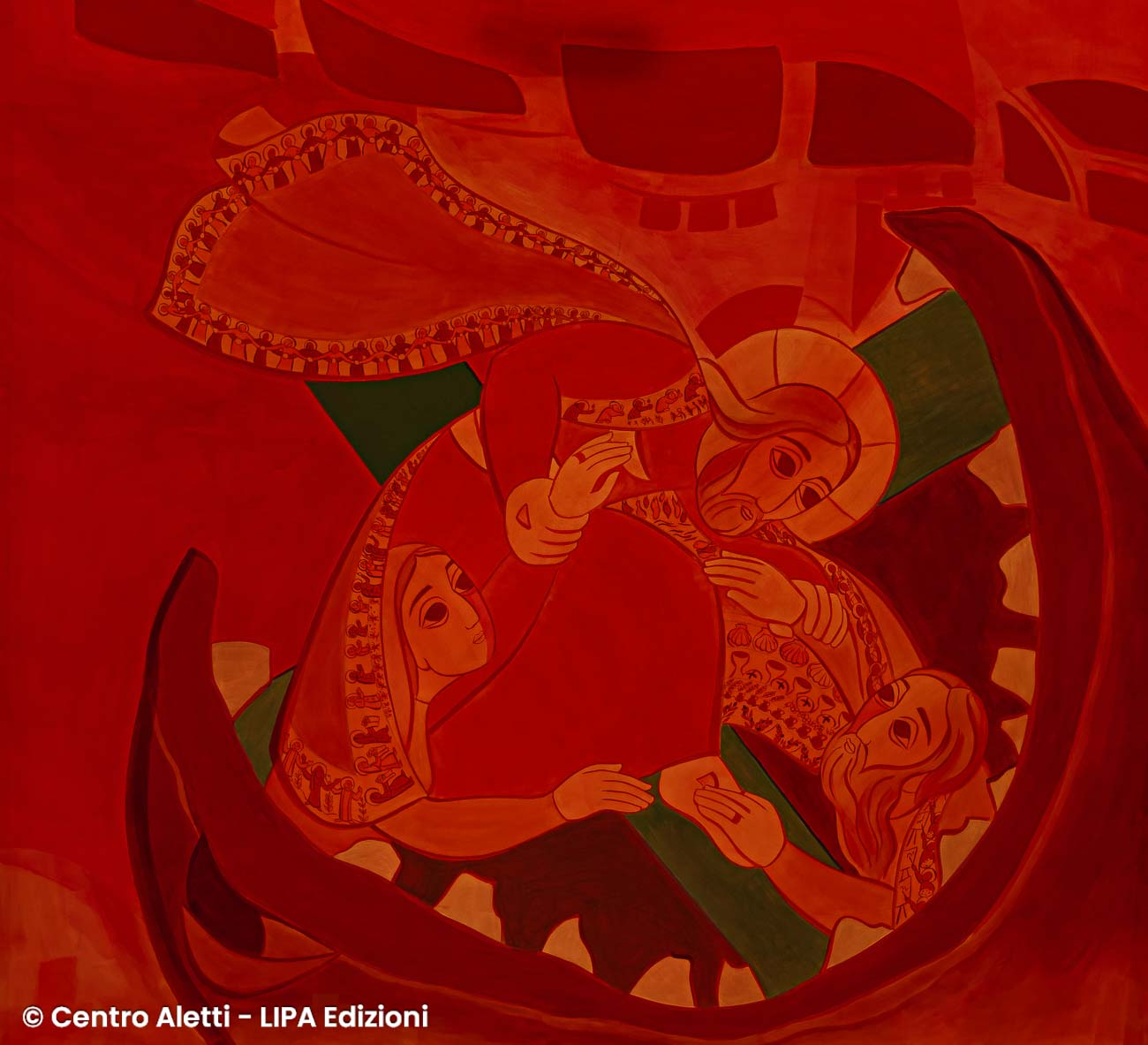 Per mezzo del battesimo siamo dunque stati sepolti insieme a lui nella morte, perché come Cristo fu risuscitato dai morti per mezzo della gloria del Padre, così anche noi possiamo camminare in una vita nuova.
(Rm 6,4)
Esorcismo e rinunzia ai culti pagani (RICA)79. Dopo una brevissima monizione adatta, il celebrante alita leggermente sulla faccia di ciascun candidato, dicendo:Col soffio della tua bocca allontana, Signore, gli spiriti maligni:comanda ad essi di andarsene,perché il tuo regno è vicino.Se però l’alitare, anche leggero, non sembra conveniente, si tralasci;
Carissimi candidati, poiché per la vocazione e la grazia di Dio siete decisi ad onorare e adorare lui solo e il suo Cristo e a lui solo volete servire, è questo il momento di rinunziare pubblicamente a quelle potenze che sono avverse a Dio e ai culti con i quali non si onora il vero Dio.Mai dunque vi accada di abbandonare Dio e il suo Cristo e di servire ad altre potenze.Candidati:Non ci accadrà mai.Celebrante:Mai vi accada di venerare N. e N.Candidati:Non ci accadrà mai.
82. Il celebrante, a mani giunte, dice:Padre clementissimo,ti ringraziamo per questi tuoi serviperché hanno già cercato te,obbedendo ai molti insistenti inviti del tuo amore,e davanti a noi hanno risposto alla tua chiamata.Per questo, o Signoretutti ti lodiamo e ti benediciamo.
Dio, per mezzo dei segni sacramentali,tu operi con invisibile potenzale meraviglie della salvezza;e in molti modi, attraverso i tempi,hai preparato l'acqua, tua creatura,ad essere segno del Battesimo:fin dalle originiil tuo Spirito si librava sulle acqueperché contenessero in germe la forza di santificare; e anche nel diluvio hai prefigurato il Battesimo,perché, oggi come allora,l'acqua segnasse la fine del peccatoe l'inizio della: vita nuova;tu hai liberato dalla schiavitù i figli di Abramo,facendoli passare illesi attraverso il Mar Rosso,perché fossero immagine del futuro popolo dei battezzati;infine, nella pienezza dei tempi,il tuo Figlio, battezzato nell'acqua del Giordano,fu consacrato dallo Spirito Santo;innalzato sulla croce,egli versò dal suo fianco sangue ed acqua;e dopo la sua risurrezione comandò ai discepoli:«Andate, annunciate il Vangelo a tutti i popoli,e battezzateli nel nome del Padre e del Figlioe dello Spirito Santo».E ora, Padre,guarda con amore la tua Chiesa:fa' scaturire per lei la sorgente del Battesimo,infondi in quest'acqua, per opera dello Spirito Santo,la grazia del tuo unico Figlio;affinché, con il sacramento del Battesimo,l'uomo, fatto a tua immagine,sia lavato dalla macchia del peccato,e dall'acqua e dallo Spirito Santorinasca come nuova creatura.Con la mano destra tocca l'acqua e prosegue:Discenda in quest'acquala potenza dello Spirito Santo:perché coloro che in essa riceveranno il Battesimo,siano sepolti con Cristo nella mortee con lui risorgano alla vita: immortale.Per Cristo nostro Signore.Assemblea:Amen.